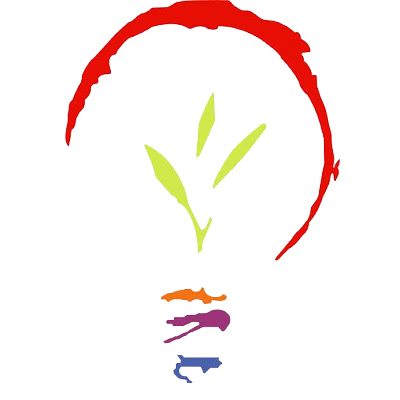 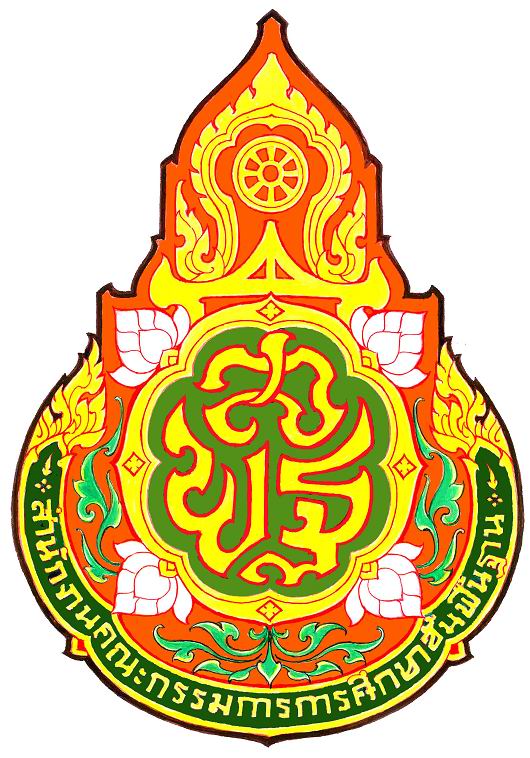 Title of Invention
Finalists and Their Country
Summarize Prototypes
(included its photos and Inventors’ photos)